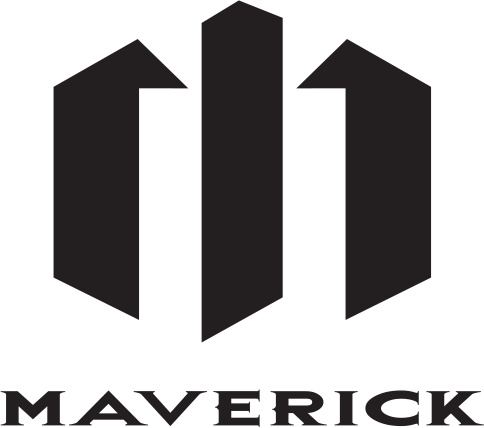 SPEAKER  MA-15
15인치 저음드라이버와 1인치 고음드라이버로 구성된 2-WAY 풀레인지 스피커로 매우 높은 운용 능력을 가지고 있습니다.
저음 반사형 구조의 컴팩트한 엔클로져는 다양한 장소에 설치가 가능하게 하고 고품질의 음질을 제공합니다.
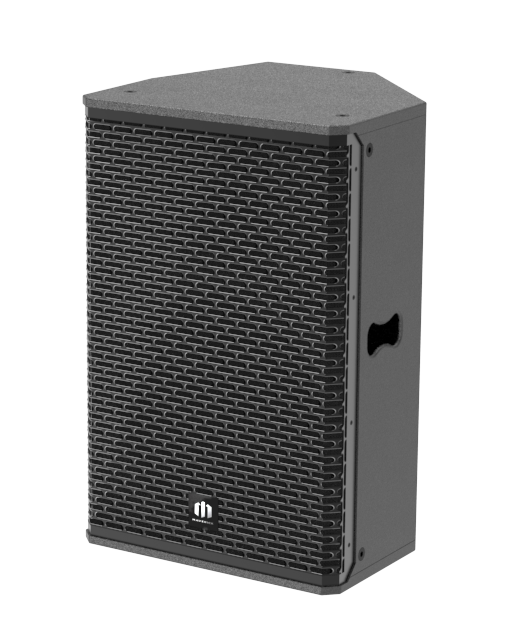